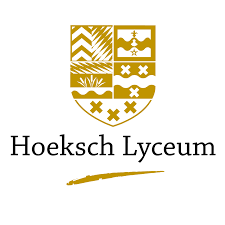 Waarom wilt Oekraïne bij de NAVO?
dinsdag 8 maart 2022
Moeilijke woorden - Lezen - Uitleg - Zelfstandig werken - Vooruitblik
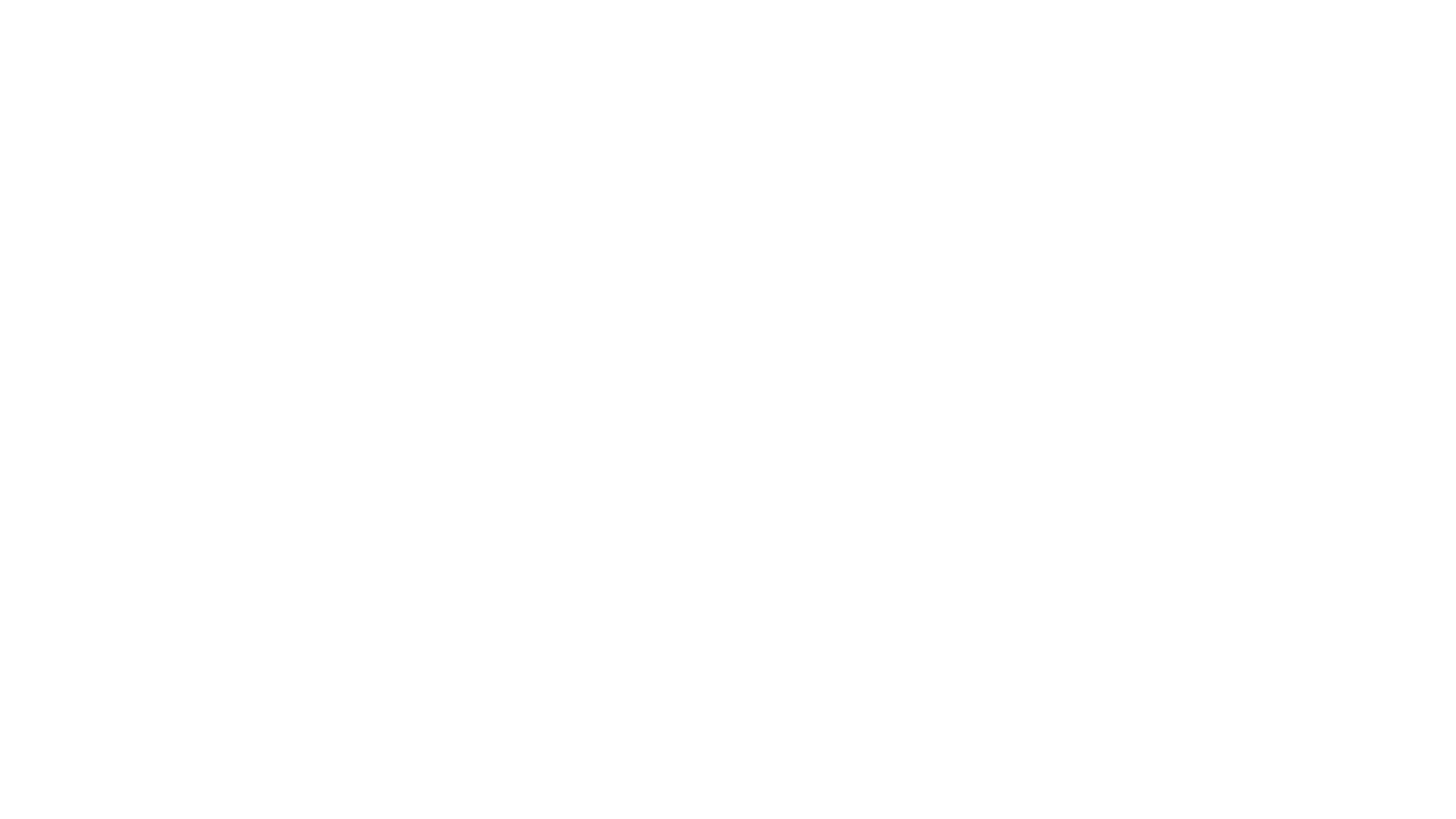 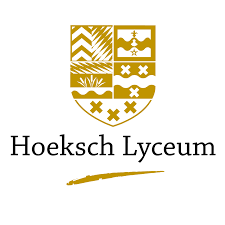 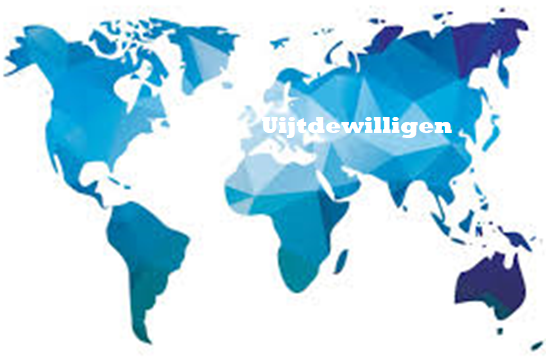 Goedendag,Vandaag: 4.5.Hoe rustig is Europa?
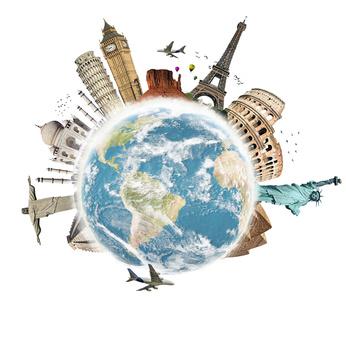 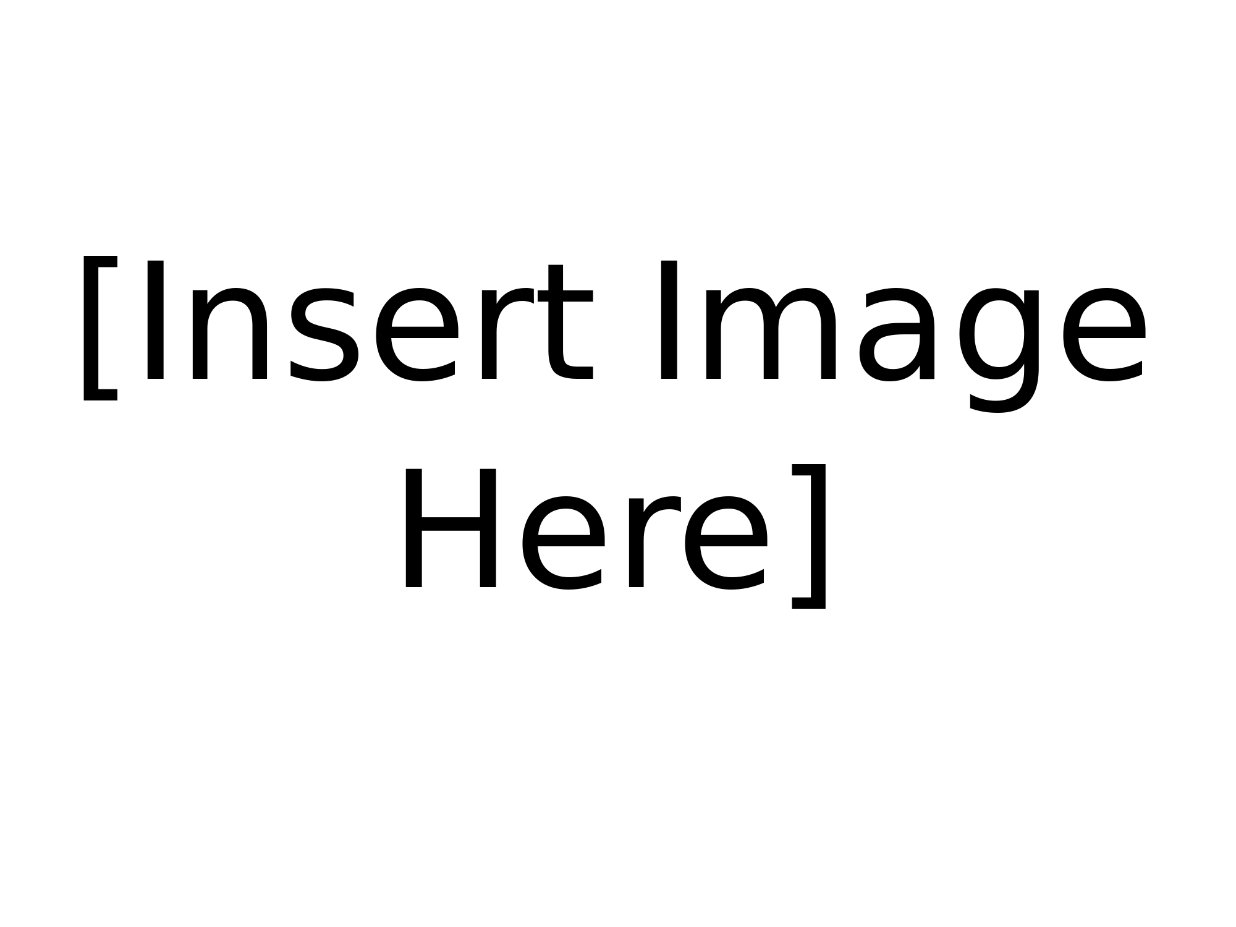 Meneer Uijtdewilligen
dinsdag 8 maart 2022
Moeilijke woorden - Lezen - Uitleg - Zelfstandig werken - Vooruitblik
Nederland oorlog en vrede
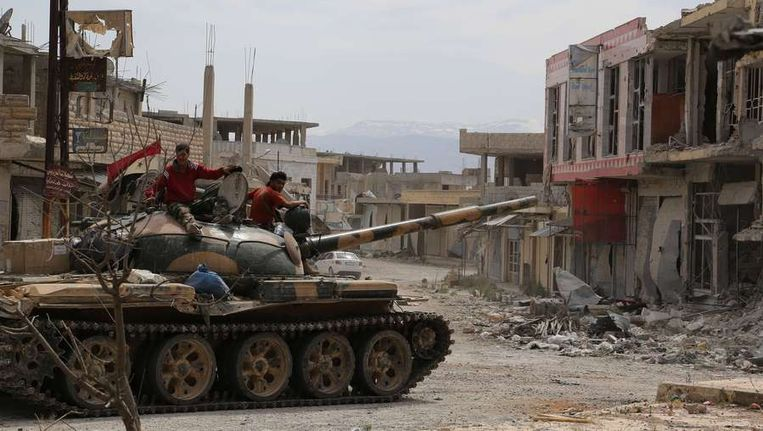 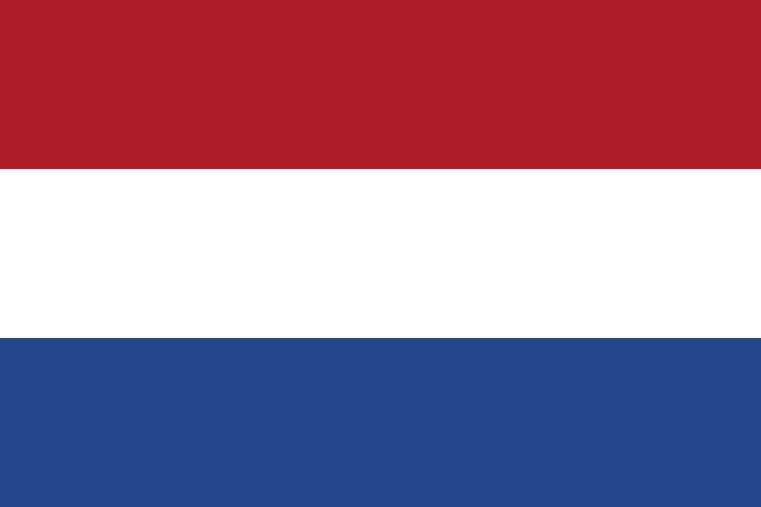 dinsdag 8 maart 2022
Moeilijke woorden - Lezen - Uitleg - Zelfstandig werken - Vooruitblik
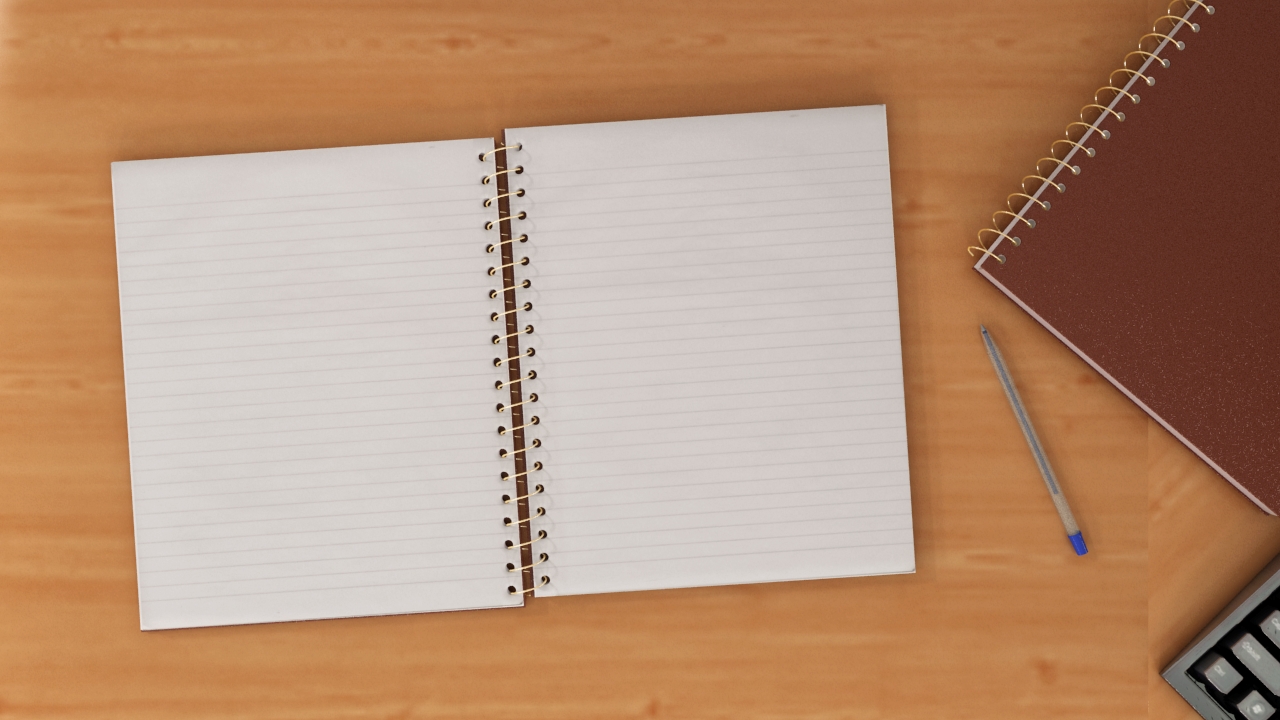 5.1
Wat gaan we doen vandaag?
Naam hoofdstuk
Hoelang?
Wat?
1. Leervragen                                                              2          Minuten
2. Moeilijke woorden                                                5          Minuten
3. Les 4.5                                                                   20         Minuten
00-00-2000
4. Werkboek                                                              15           Minuten
5. Leerdoelen beantwoorden                                 5           Minuten
Moeilijke woorden - Lezen - Uitleg - Zelfstandig werken - Vooruitblik
dinsdag 8 maart 2022
Onrust of vrede?
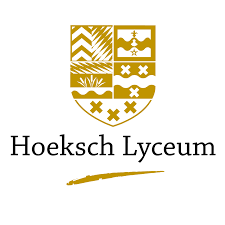 Wanneer is er vrede en waar is er vrede?
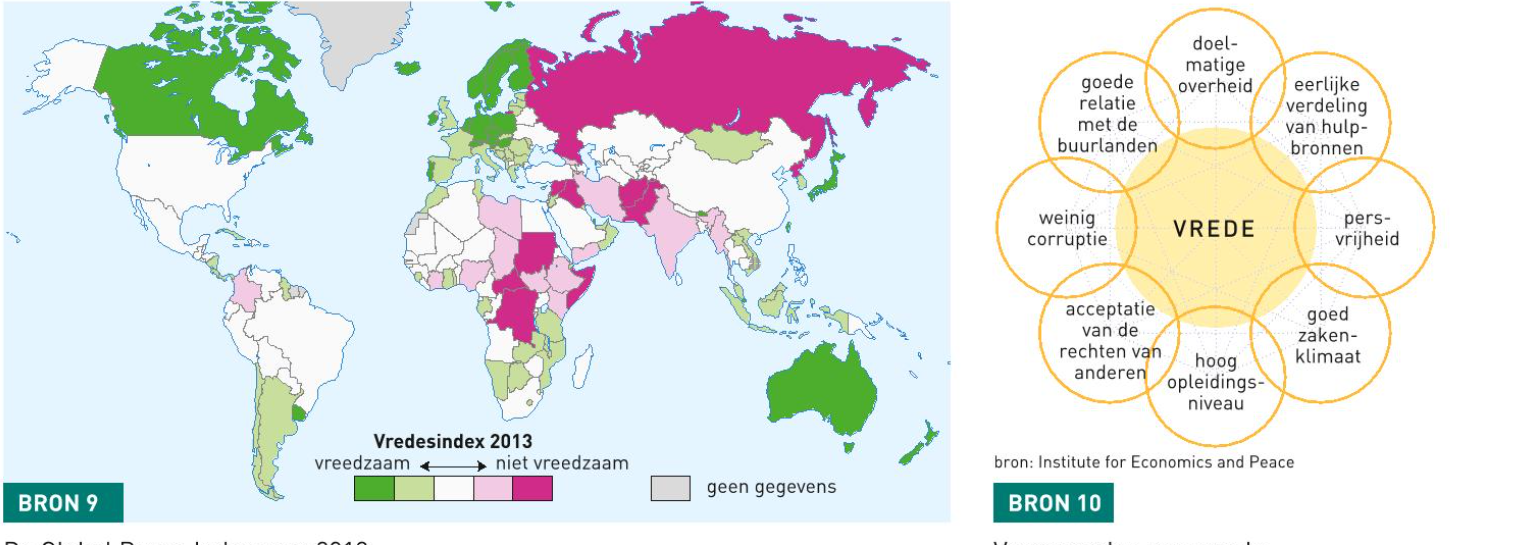 dinsdag 8 maart 2022
Moeilijke woorden - Lezen - Uitleg - Zelfstandig werken - Vooruitblik
Waar is de Europese grens?
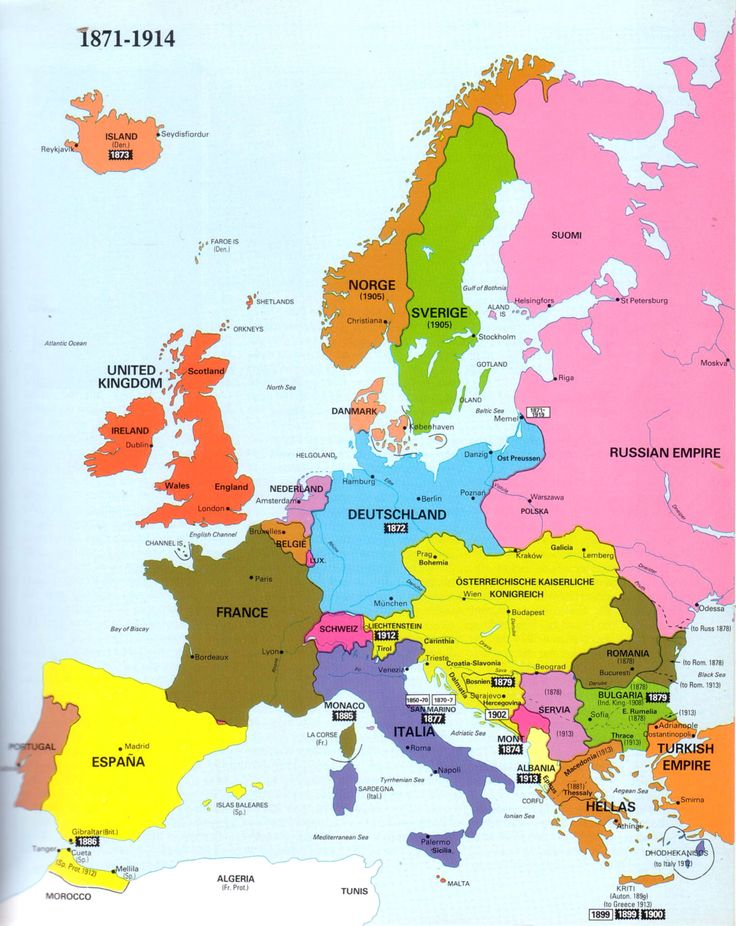 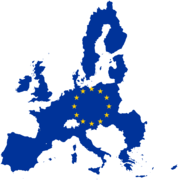 dinsdag 8 maart 2022
Moeilijke woorden - Lezen - Uitleg - Zelfstandig werken - Vooruitblik
Leervragen 4.5
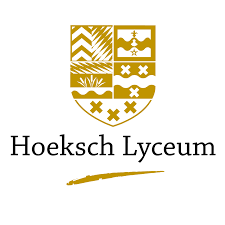 Waarom is Nederland niet altijd onafhankelijk geweest?
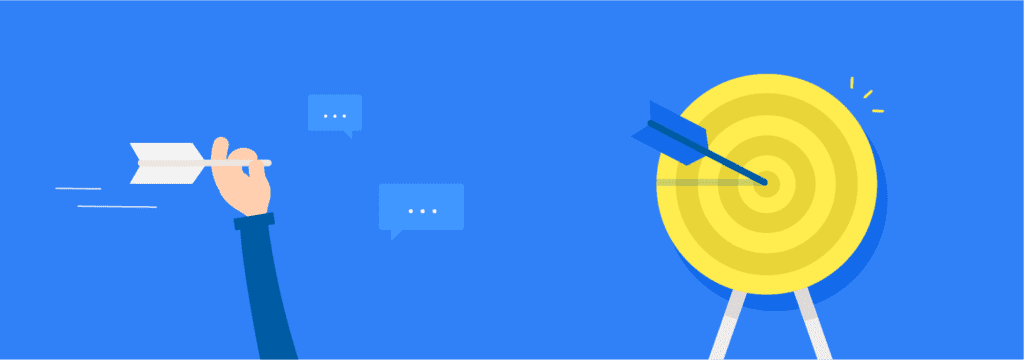 dinsdag 8 maart 2022
Moeilijke woorden - Lezen - Uitleg - Zelfstandig werken - Vooruitblik
Moeilijke woorden 4.5
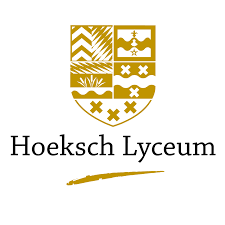 Onafhankelijkheidsstrijd = Gewelddadige manier om onafhankelijk te worden

NAVO= Noord Atlantische Verdragsorganisatie, de samenwerking tussen legers van landen

Internationaal strafhof= een speciale rechtbank in Den Haag voor oorlogsmisdaden zoals genociden of burgermoord
dinsdag 8 maart 2022
Moeilijke woorden - Lezen - Uitleg - Zelfstandig werken - Vooruitblik
Onafhankelijk in Europa
In Europa streven veel gebieden naar meer autonomie of zijn zelfs nationalistisch.
In welke regio binnen de EU vormen minderheden separatistische bewegingen?
•Catalonië
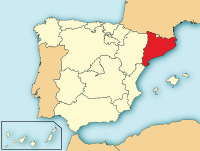 dinsdag 8 maart 2022
Moeilijke woorden - Lezen - Uitleg - Zelfstandig werken - Vooruitblik
dinsdag 8 maart 2022
Moeilijke woorden - Lezen - Uitleg - Zelfstandig werken - Vooruitblik
dinsdag 8 maart 2022
Moeilijke woorden - Lezen - Uitleg - Zelfstandig werken - Vooruitblik
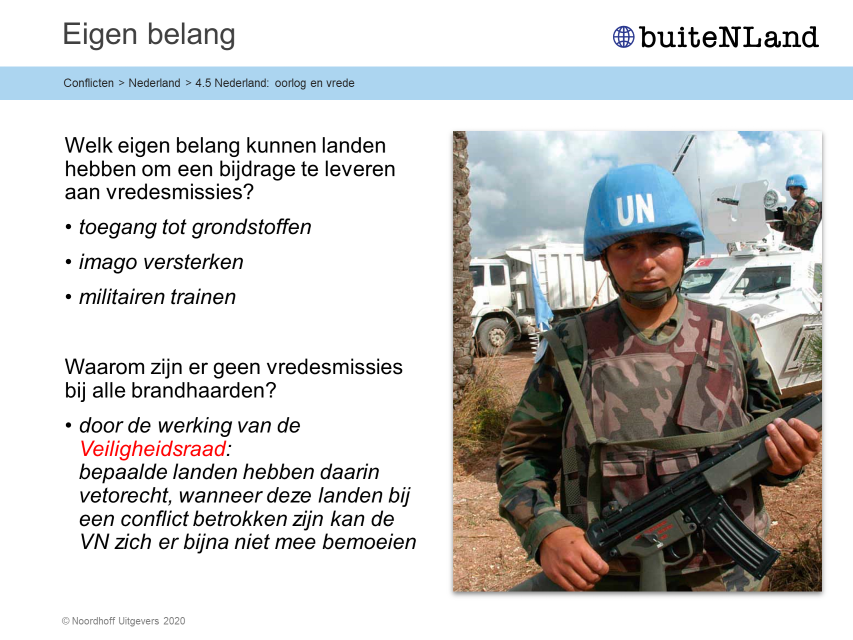 dinsdag 8 maart 2022
Moeilijke woorden - Lezen - Uitleg - Zelfstandig werken - Vooruitblik
Lezen 4.5
dinsdag 8 maart 2022
Moeilijke woorden - Lezen - Uitleg - Zelfstandig werken - Vooruitblik
Wat ga je doen?
1. Lezen 4.5
2. Beantwoord de leervragen

3. Maken huiswerk 4.5  B? I? T? 

4. Wacht tot de docent 2 minuten voor tijd de les afsluit
dinsdag 8 maart 2022
Moeilijke woorden - Lezen - Uitleg - Zelfstandig werken - Vooruitblik